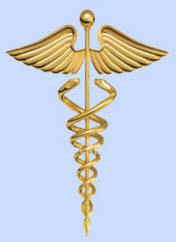 TEMEL TIP BİLİMLERİ ÖĞRENCİLERİ İLE KLİNİK BİLİMLER ÖĞRENCİLERİ ARASINDA MESLEĞE BAKIŞ AÇISINDAN FARK VAR MIDIR?
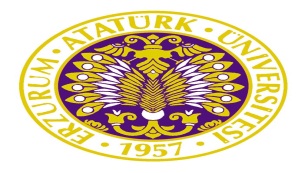 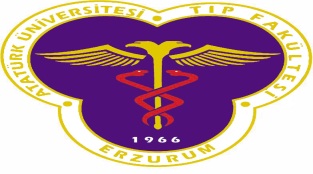 SUNANLAR: Batuhan TAVEL, Recep KAPLAN, Onur AKTAŞ
HAZIRLAYANLAR: Havva KARATAŞ, Sümeyye Hilal BÖLÜKBAŞI, Duygu YILDIZ, Ahmet Buğra ÖZTAŞYONAR, İsmail Furkan ŞİMŞEK
DANIŞMAN: YRD. DOÇ. DR. ZAHİDE KOŞAN
GİRİŞ
BULGULAR
Klinik eğitimi alan öğrencilerle temel tıp bilimleri eğitimi alan öğrencilerin, mesleğe bakış açıları arasında fark olup olmadığını anlamak amacıyla ki kare analizi uygulanmıştır. Sonuçlar SPSS 18 paketine göre yapılmıştır. Frekans, ortalama ve standart sapma verilmiştir. 
Yapılan ankete göre öğrencilerin; 
%31,7’sinin mesleği seçtiği için çok memnun olduğu,
%38,3’ünün eğitimin kısmen yeterli olduğunu düşündüğü,
%43,3’ünün insanlarla olan ilişkilerin başarıyı etkilediğine inandığı, 
%45’inin doktorluğun toplumdaki saygınlığına inandığı,
%36,7’sinin mesleğin gelecekteki durumunu kötü olarak göründüğü,
%40’ının mezuniyet sonrası meslek arkadaşlarına kısmen güvendiği,
% 36,7’sinin yabancı dilin önemine inandığı,
%56,7’sının sosyal medya haberlerinin mesleği etkilediğine inandığı, 
%31,7’sinin temel tıp bilimleri üzerine uzmanlık düşünmediği,
%55’inin çalışma saatlerinin yoğunluğunun mesleki başarıyı etkilediğine inandığı tespit edilmiştir. 
Ancak farklı düşünen öğrencilerle aralarındaki fark istatistiksel olarak anlamlı bir değer ifade etmemektedir.(p>0.05)
Altı yıldan oluşan tıp eğitiminde, ilk üç yıl temel tıp bilimleri dersleri verilir. Son üç yıllık eğitim ise klinik dönem eğitimidir. Tıp eğitiminin temel ilkesi toplumun sağlık ihtiyaçlarını karşılayabilecek, yeterli bilgi ve beceriye sahip, yenilikçi hekimler yetiştirebilmektir. Hekimlik tarihi insanlık tarihinin başlangıcına kadar dayanır. İnsanlığın gelişimiyle beraber bu mesleğe bakış açısı, hekimlik anlayışı ve mesleğin uygulanışı zamanla değişmiştir.
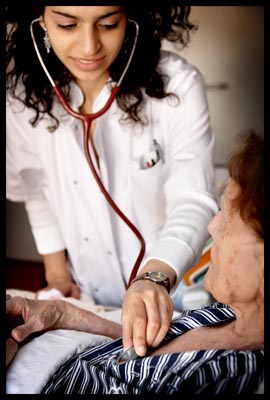 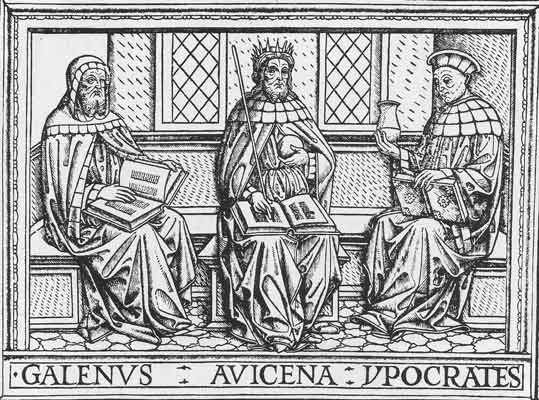 YÖNTEM
ARAŞTIRMA TÜRÜ: Gözlemsel ve kesitsel
 ARAŞTIRMA SORUSU VE HİPOTEZLER: Pre-klinik dönem öğrencileri ile klinik dönem öğrencilerinin mesleğe bakış açıları arasındaki fark var mıdır ?
H0: Klinik eğitimi ve temel tıp bilimleri eğitimi alan öğrencilerin mesleğe bakış açıları arasında fark yoktur.
H1: Klinik eğitimi ve temel tıp bilimleri eğitimi alan öğrencilerin mesleğe bakış açıları arasında fark vardır.
EVREN: Bu ankette Atatürk Üniversitesi Tıp Fakültesi’nde 1-6. sınıflar arası okuyan öğrenciler evren olarak seçilmiştir.
ÖRNEKLEM: Atatürk Üniversitesi’nde eğitimlerine devam eden 30 klinik ve 30 pre-klinik öğrencisi cinsiyet oranlarının eşit olması dikkate alınarak tabakalı örnekleme yöntemiyle örneklem seçilmiştir.
DEĞİŞKENLER: 
Doktorluk mesleğini seçtiği için memnun olma durumu 
Fakültede alınan eğitimin yeterliliği
İnsanlarla olan ilişkilerin başarıya olan etkisine inanma
Doktorluğun toplumdaki saygınlığına inanma
Mesleğin gelecekteki durumu
Mezuniyet sonrası arkadaşlara güvenme durumu
Sosyal medya haberlerinin mesleğe etkisine inanma
Çalışma saatlerinin yoğunluğunun mesleki başarıya etkisine inanma
Yabancı dilin tıp eğitimindeki önemine inanma
Temel tıp bilimleri dalında uzmanlık yapma isteği
TARTIŞMA VE SONUÇ
TARTIŞMA: Bu bulgular klinik eğitimi alan öğrencilerle temel tıp bilimleri eğitimi alan öğrenciler arasında, mesleğe bakış açıları arasında herhangi bir düşünce farklılığı olmadığını göstermiştir. Araştırmamız bizden önce yapılan çalışmalarla karşılaştırılmıştır. Özdemir ve arkadaşlarının  çalışmaları da bizim çalışmamızla benzer sonuçları vermiştir.(2)

SONUÇ: Yaptığımız araştırmada temel tıp bilimleri öğrencileri ile klinik tıp bilimleri öğrencilerinin mesleğe bakış açıları arasında fark olmadığı ortaya çıkmıştır. Bu konu daha kapsamlı sorularla ve daha geniş bir kitle ile yeniden araştırılmalıdır.
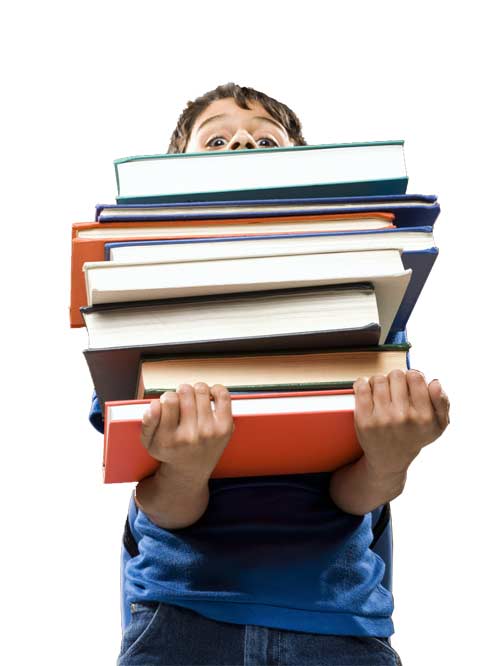 KAYNAKLAR
1. Aktürk Z., Acemoğlu H.: Sağlık Çalışanları İçin Araştırma ve Pratik İstatistik Örnek Problemler ve SPSS Çözümleri. İstanbul 2011
2. http://www.uludagtipdergisi.org/pdf/pdf_UTF_170.pdf(Uludağ Üniversitesi Tıp Fakültesini Tercih Eden Öğrencilerin Kimi Sosyo-Demografik Özellikleri ve Mesleğe Bakış Açıları)
3. Kalaça S. (ed). İnteraktif çalışma modülü: Eğitim yönlendiricileri için el kitabı. İstanbul: Marmara Üniversitesi Tıp Fakültesi Basımevi, 2000.